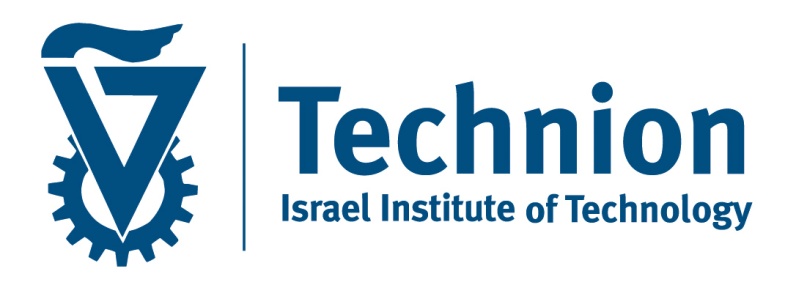 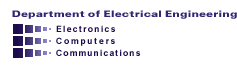 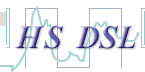 DDA Based on DRS4 chip
Mony Orbach
High Speed Digital System Laboratory
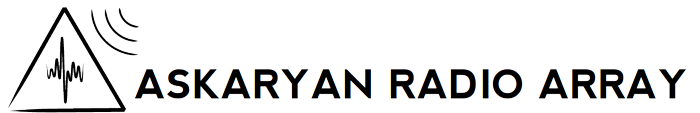 Goal
DDA based on off-the-shelf DRS4 chip

DRS4 is PSI sampling chip. Relatively low cost.

High reliability, low-cost sampler, with low power consumption
Specifications
[Speaker Notes: At 3.1Gsps 6nsec sampling time]
DDA Block Diagram
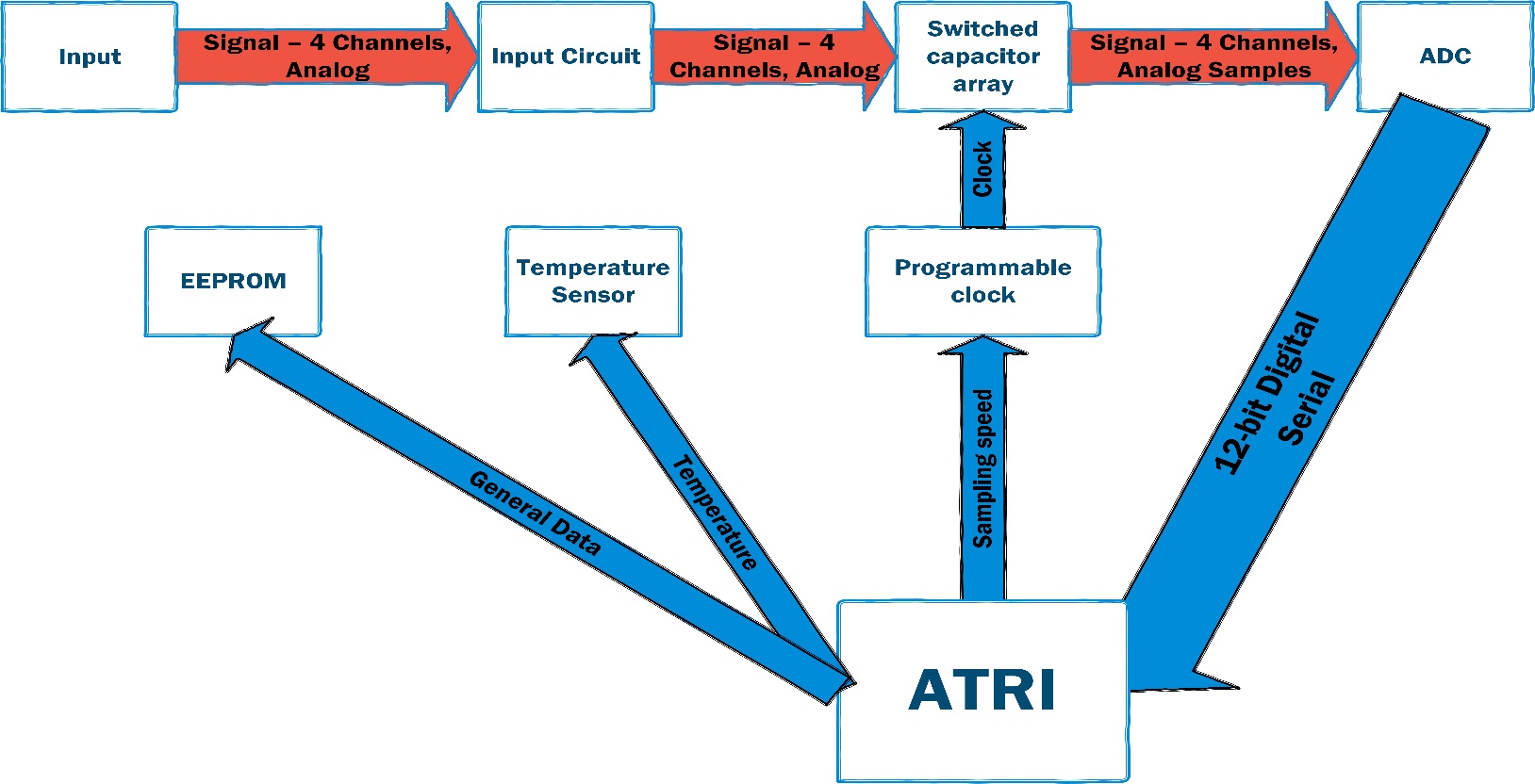 14 bit sampler
4 Layers PCB
Top – signals
Ground
VCC (3.3 digital, 2.5 analog, 2.5 digital)
Bottom – signals
Signal layers (Top and Bottom)
Top, Analog, Mixed, Digital
Inner layer – Power (VCC , GND)
Board test environment
miniATRI will be used as a test environment

Dedicated Tests will be written for the new DDA

If successful, can be adopted to ARA system.
[Speaker Notes: Prices:
MIC3775 - 2$ * 2
AD9222 ~ 77$
DRS4 - 100$
LTC6904 - 9$
TMP - 5$
EEPROM- 1$
Board ~~ 20$]
Statues and Time table
Bought all electrical parts for new DDA
PCB board in production. ETA 3 weeks

Time table
16/8/2015 – PCB arrival
1/9/2015 – PCB bring up
10/9/2015 initial test with miniATRI
[Speaker Notes: Prices:
MIC3775 - 2$ * 2
AD9222 ~ 77$
DRS4 - 100$
LTC6904 - 9$
TMP - 5$
EEPROM- 1$
Board ~~ 20$]
Any Questions?